Removing Barriers in EducationWith Inclusion Tools and Technology
Lars Ballieu Christensen 
Advisor, Ph.D., M.Sc.

Tanja Stevns 
Educator, Vision Impairment
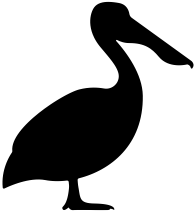 Sensus
Founded 1987 in Denmark 
Highly specialised
Inclusion technology
SensusAccess, SensusLibrary, SensusBraille
SensusComply
International projects
Accessibility Consultancy
WCAG Audits of websites, mobile apps
Professional services (procurement, implementation)
Support and training (developers, web authors, …)
Barriers in Education
Universities and other academic institutions all face the same challenges across the world:
Providing accessible materials
Providing alternate formats
Providing both without delay
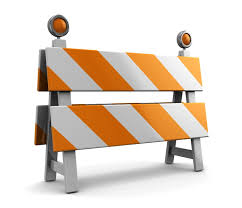 Sensus’ Mission
To remove barriers
To promote inclusion
To empower students to become independent and self-sufficient


Sensus technology is used by schools in USA, the UK, EU, Australia and Canada
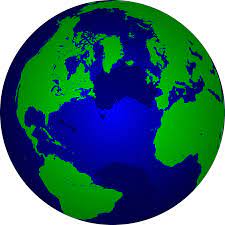 SensusAccess
Self-service alternate media solution
SensusAccess 
Produces MP3 audio files
Produces structured audio books
Produces e-books
Produces digital Braille books
Converts inaccessible and tricky documents into more accessible formats
Supports multitude of languages
BeeLine
BeeLine
Created to support speed reading
Reading on small screens
BeeLine for Dyslexia
BeeLine for ADHD/ADD
BeeLine for CVI
Few studies but results are promising:
Speed, accuracy and fun!
Why SensusAccess?
Independence and  self-sufficiency
Inclusion in education and vocation
Availability
Privacy
Multiple formats
Cost and platforms
Accessibility support in online education
Long-term, inclusive, open
SensusAccess Users
Users with disabilities
Blind, partially sighted, reading impaired, learning disorders, …
At-risk students
Mainstream students, faculty 
Poor language skills, different learning styles, foreign language skills, …
Material production 
Alternate media professionals, student workers, faculty, professionals, administrators, …
SensusAccess at a glance
Reporting services
LTI
API
Training services
Email
Web
Well-known technologies
Audio, Braille, DAISY, e-books, OCR, translation, clean-up, BeeLine Reader, remediation, AI/ML, office automation, …
Automated Workflows
MP3, EBOOK, DAISY, BRAILLE, Remediation, BeeLining, Translation
Document formats
.dOc, .docx, .ppt, .pptx, .htm, .html, .xml, .txt, .asc, .rtf, .pdf (all types), .epub, .mobi, .TEX, .tif, .gif, .bmp, .jpeg, .jpg, .j2k, .jp2, .jpx, .pcx, .dcx, .PNG, .djv
Languages
All major and many smaller European languages, US English, LA Spanish, Arabic, Russian, several Asian languages and more
Positioning
Word to EPUB3 with multi-lingual media overlay
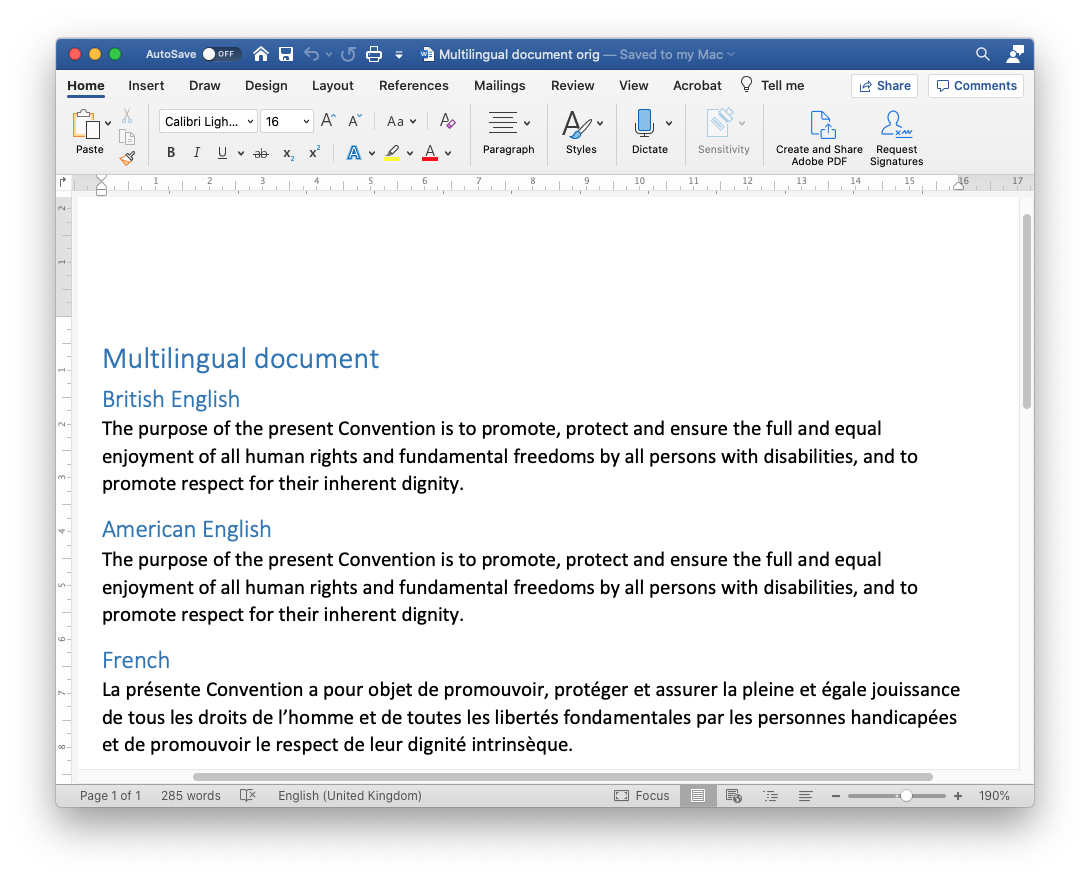 Word to EPUB3 and DAISY with math content
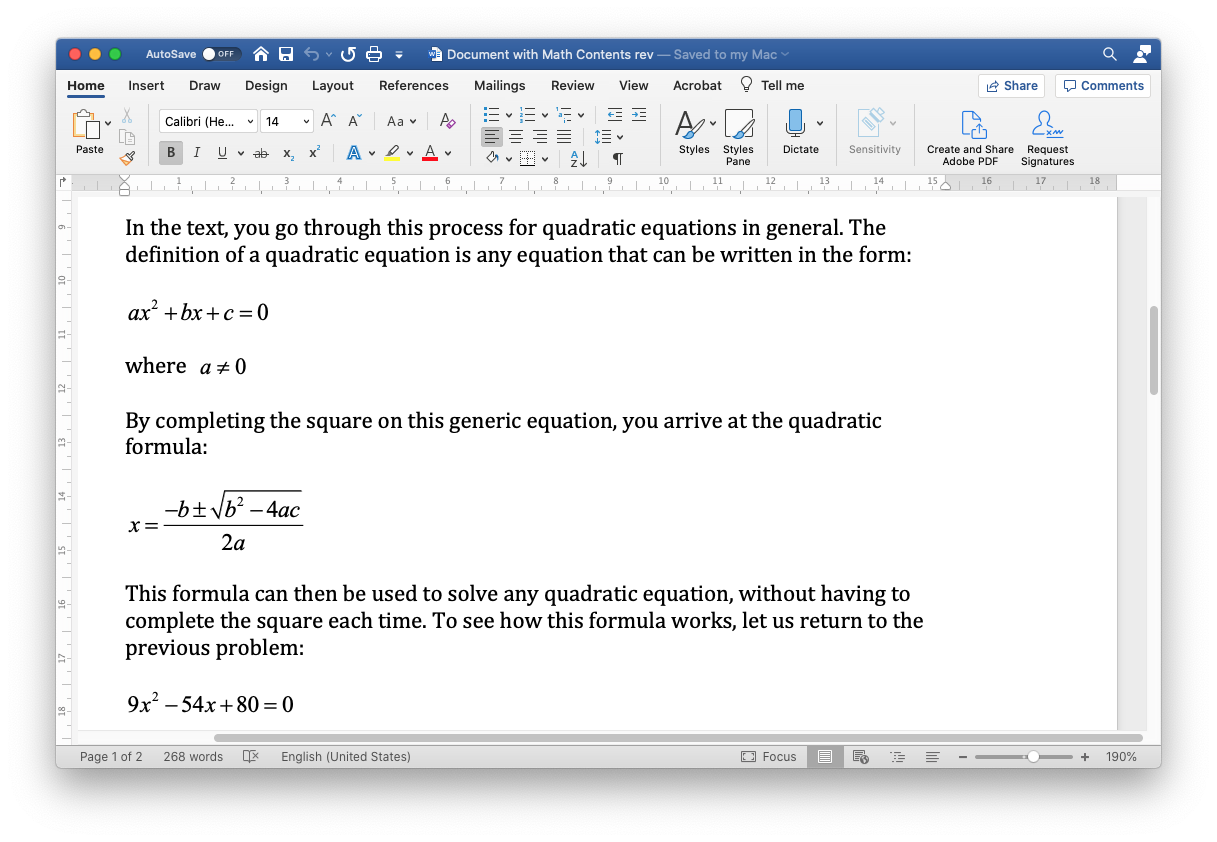 LaTeX to HTML5
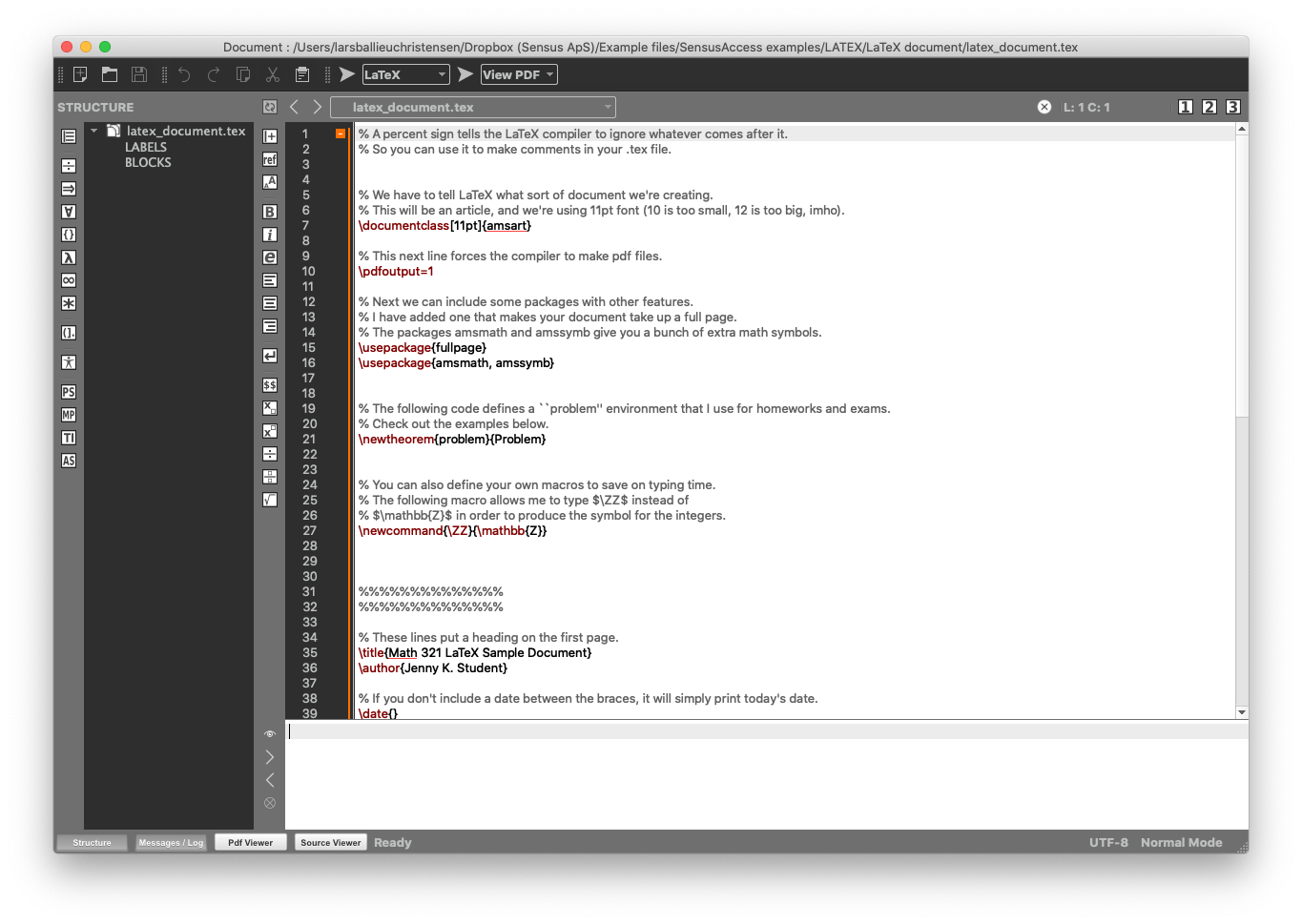 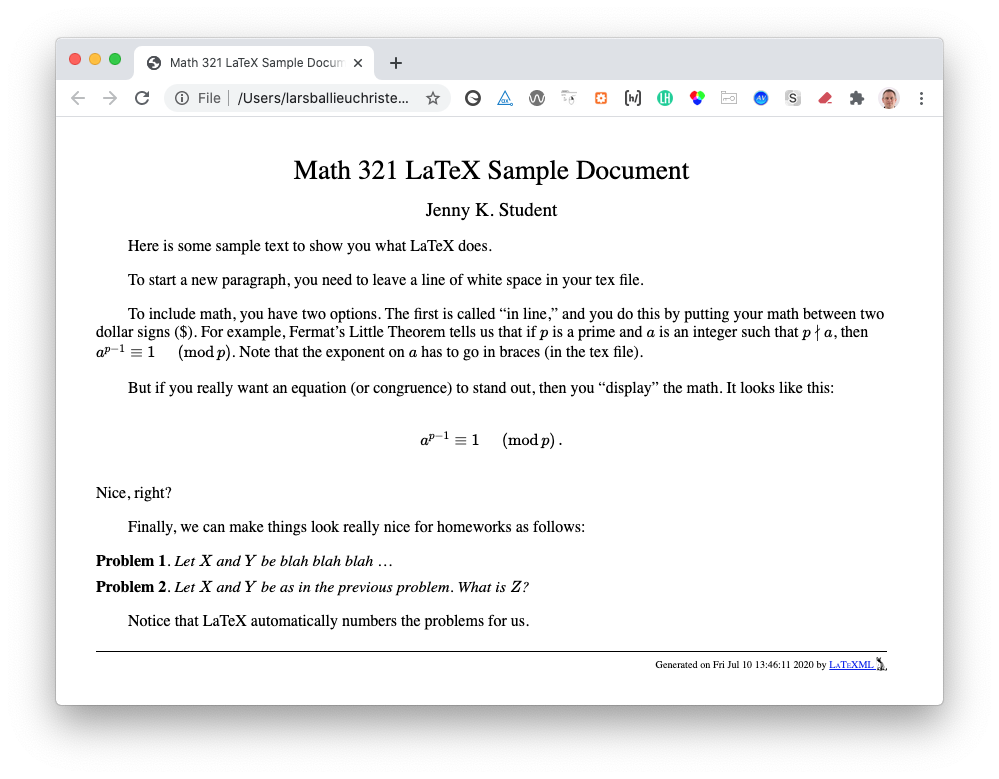 SensusAccess e-learning
Introduction to the course
20 mins
Introduction to SensusAccess
Simple conversions
Advanced conversions
Special conversions
Designing and creating accessible documents
Producing Braille
Producing MP3 files
Producing advanced 
e-books
Converting inaccessible and tricky documents
Producing DAISY talking books
Producing simple 
e-books
25 mins each plus exercises
20 mins each plus exercises
25 mins each plus exercises
https://www.sensusaccess.com/sensusaccess-e-learning
Visit http://scribe.stanford.edu
Try at www.SensusAccess.com
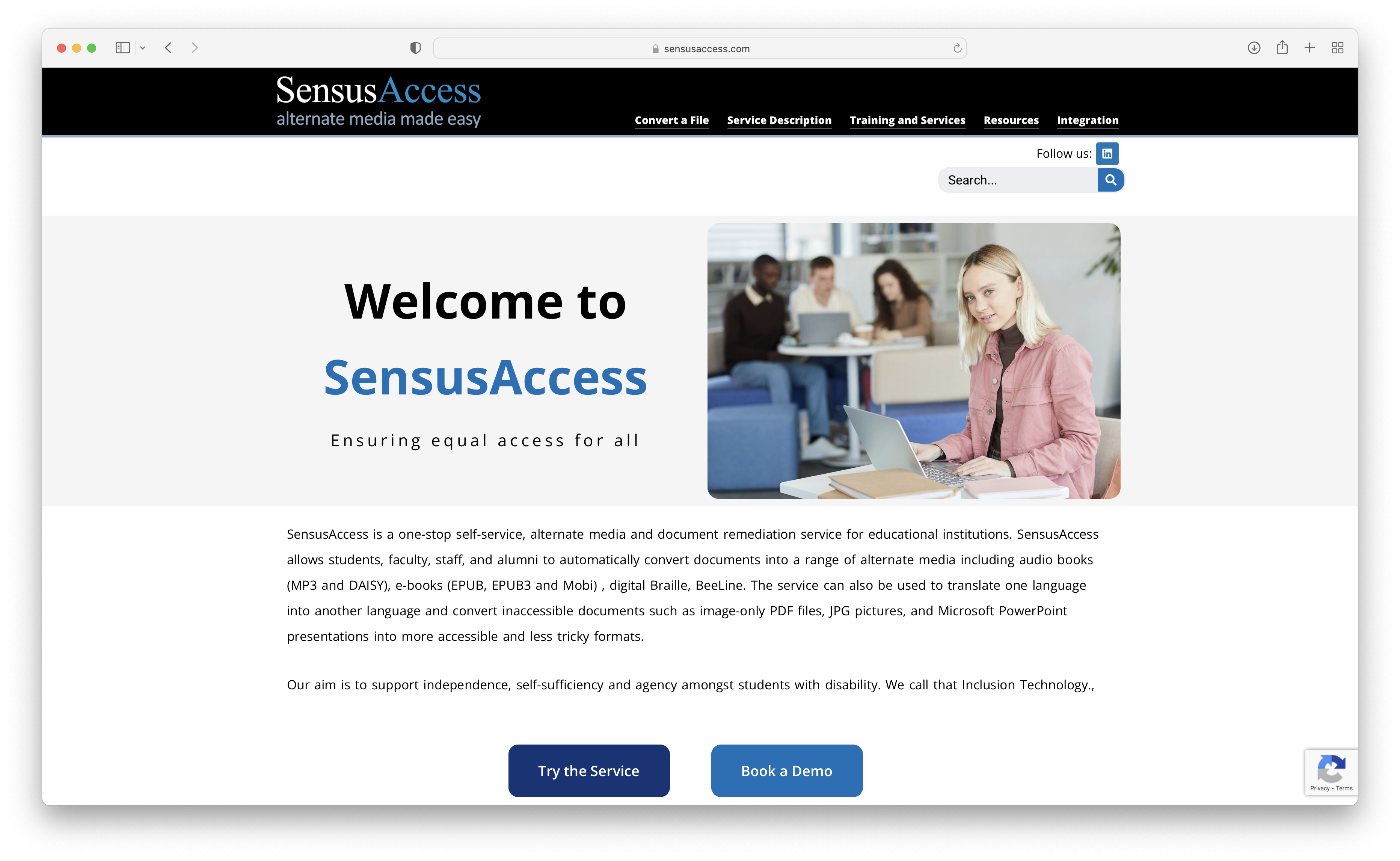 Questions; comments
?!
Contact information
Lars Ballieu Christensen
Mail: lars@sensus.dk
Phone: +45 40 32 68 23

Tanja Stevns
Mail: tanja@sensus.dk
Phone: +45 23 24 06 72

www.sensusaccess.com